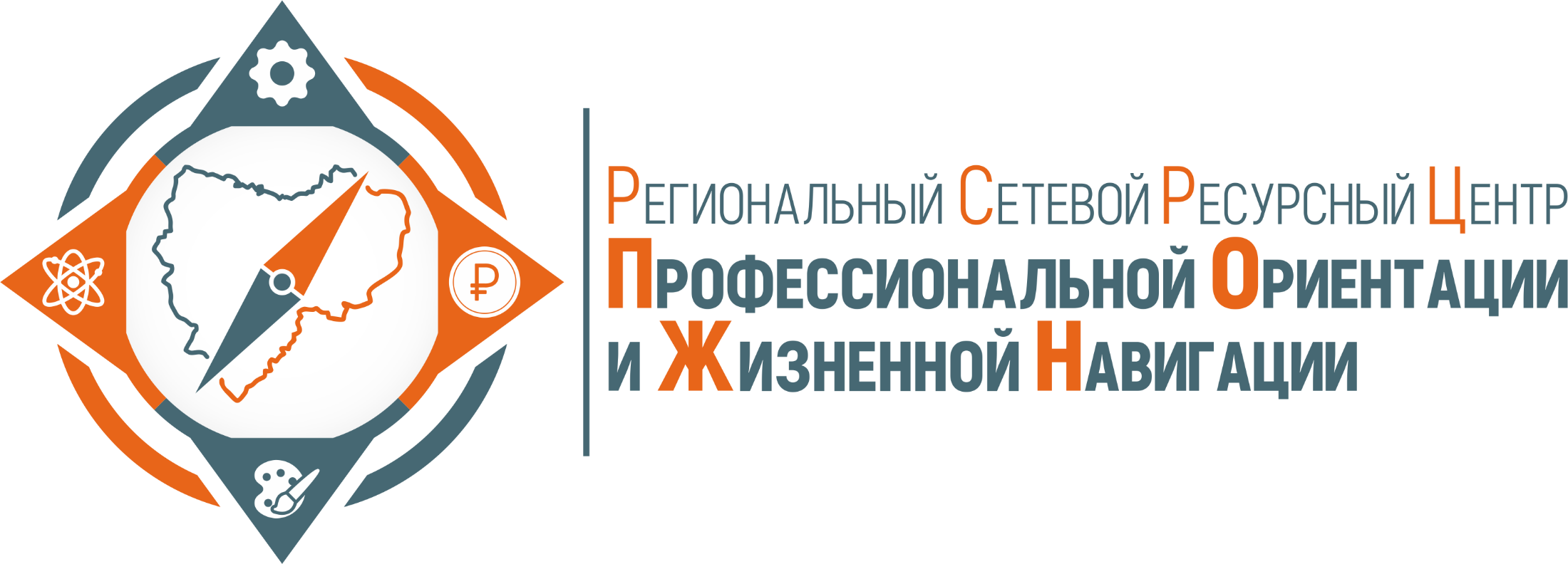 Резюме. Собеседование.
От А до Я.
РЕЗЮМЕ


ПРИГЛАШЕНИЕ РАБОТОДАТЕЛЕМ НА СОБЕСЕДОВАНИЕ 
ОТБОР КАНДИДАТОВ РАБОТОДАТЕЛЕМ НА САЙТЕ ВАКАНСИЙ
ЗАЧЕМ НУЖНО?
ОСНОВНЫЕ ПРАВИЛА СОСТАВЛЕНИЯ РЕЗЮМЕ
СТОРОННИЕ РЕСУРСЫ ДЛЯ СОСТАВЛЕНИЯ
НУЖНАЯ ИНФОРМАЦИЯ, КОТОРАЯ ПОМОЖЕТ УСТРОИТЬСЯ
УБЕДИТЕЛЬНЫЕ ФОРМУЛИРОВКИ КАЧЕСТВ
ОПЫТ РАБОТЫ - ПОНЯТНЫМИ И КОНКРЕТНЫМИ ФРАЗАМИ
ДОКАЗАТЕЛЬСТВА ДОСТИЖЕНИЙ
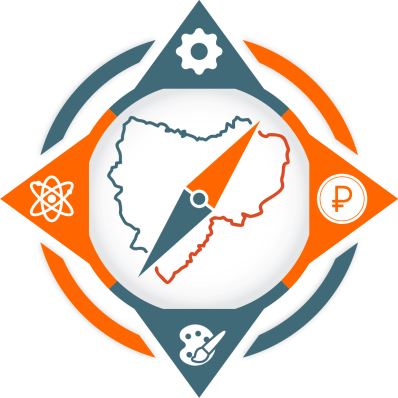 СОБЕСЕДОВАНИЕ


ОСНОВНОЕ ИСПЫТАНИЕ ПЕРЕД ТРУДОУСТРОЙСТВОМ: 
ИМЕННО ОНО ОПРЕДЕЛИТ, ВОЗЬМУТ ВАС НА РАБОТУ ИЛИ НЕТ
ЗАЧЕМ НУЖНО?
ОСНОВНЫЕ ПРАВИЛА ПРОХОЖДЕНИЯ СОБЕСЕДОВАНИЯ
Уделите внимание внешнему виду
Создайте положительное впечатление с самого начала
Узнайте о компании
Продумайте Заранее ответы на сложные вопросы
не бойтесь отказов
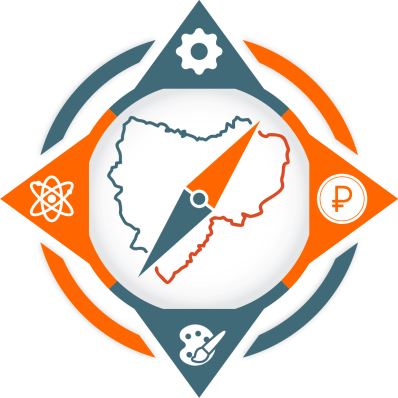 НАИБОЛЕЕ РАСПРОСТРАНЕННЫЕ ВОПРОСЫ
 НА СОБЕСЕДОВАНИИ
« Расскажите немного о себе»
«Расскажите О ВАШИХ НЕДОСТАТКАХ»
«НА КАКУЮ ЗАРАБОТНУЮ ПЛАТУ ПРЕТЕНДУЕТЕ?»
«ПО КАКОЙ ПРИЧИНЕ УШЛИ
 С ПРОШЛОГО МЕСТА РАБОТЫ?»
«КЕМ ВИДИТЕ СЕБЯ ЧЕРЕЗ ПЯТЬ ЛЕТ?»
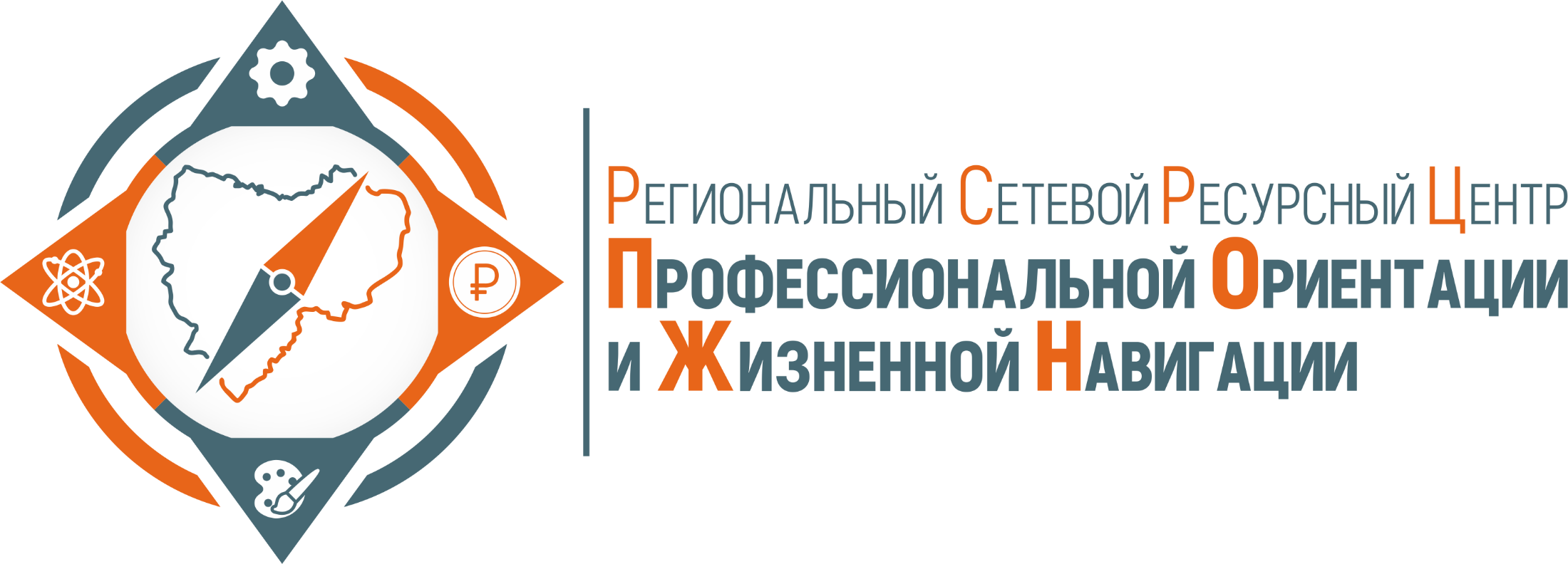 СПАСИБО ЗА ВНИМАНИЕ
214000, г. Смоленск, ул. М. Жукова, д. 21
Тел.: +7 4812 38-43-74
E-mail: lifenavi@yandex.ru
Сайт: lifenavi.ru